The Division or Classification Essay
This work is licensed under a Creative Commons Attribution-NonCommercial-ShareAlike 4.0 International License.
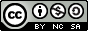 What Do These Terms Mean?
Division – to divide – break one item down into many subparts. 
Classification – to group – take many items and classify by groups. 

Your task will be to divide one subject into three separate parts (subparts or subgroups) OR to classify many subjects into three specific groups. 
It will be impossible to write a paper that both divides and classifies.
Division versus Classification
Division:
Subgroups
Subdivisions
Roles
Parts
Fraction
Component
Section


 PURPOSE:
To divide, separate, segregate, split, partition one item into its significant parts.
Classification:
Types
Groups
Categories
Kinds
Collections
Clusters
Styles
Varieties
Classes

 PURPOSE:
To collect, organize, categorize, catalog diverse items into recognizable groups or types.
Effective Introduction Techniques
Make certain the audience knows why this essay is worth reading. 
Create a hook that interests the audience  
End with a thesis statement that previews the main points. Make certain that the divisions or classifications are listed in the thesis.
.
Example Thesis Statements: Classification
CLASSIFICATION
There are three types of friends you should know to avoid – bullies, liars, and jerks.
The way children interact and deal with the world in general has led researchers to categorize children as “flexible,” “fearful,” and “feisty.”
.
Example Thesis Statements: Division
DIVISION
The five stages of grief are, denial, anger, bargaining, depression and acceptance; these stages are the framework for how we learn to live with the one we lost.
A university community is made up of the complex interactions between students, staff, and faculty.
.
Body: Overview
Topic
Part/Type #1
Part/Type #2
Part/Type #3
Name
Name
Name
Explain
Explain
Explain
Illustrate
Illustrate
Illustrate
Body: Step 1
NAME: Repeat part of your thesis sentence
The first type of friends you should know to avoid are those who push you around: the bullies.
Body: Step 2
2) EXPLAIN: Describe the traits of the type or subgroup 
Bullies like to make the people around them feel small: weak, helpless, and hopeless. Bullies tease, threaten, and even physically harm others in order to get their way or to show that they are the strongest.
Body: Step 3
3) ILLUSTRATE: Give specific EXAMPLES of the type/subgroup
One clear example of a bully is the character of Dudley, Harry Potter’s cousin in the series of books by J.K. Rowling. From the first scene, where Dudley...it is clear that Dudley seeks to terrorize Harry.
Example Body Paragraph
The first type of friends you should know to avoid are those who push you around: the bullies. Bullies like to make the people around them feel small: weak, helpless, and hopeless. Bullies tease, threaten, and even physically harm others in order to get their way or to show that they are the strongest. One clear example of a bully is the character of Dudley, Harry Potter’s cousin in the series of books by J.K. Rowling. From the first scene, where Dudley...it is clear that Dudley seeks to terrorize Harry.
Body: Things to remember
* Don’t end a paragraph with generalizations that introduce new traits/ideas—keep deductive order (General  Specific)
* Generalize only to transition to next trait/paragraph
Conclusion
Reflect on the hook. 
Restate the thesis with differing vocabulary. 
Summarize the topic sentences of each body paragraph.
Leave the audience with something to think about.
Now try your own Division or Classification Essay
This work is licensed under a Creative Commons Attribution-NonCommercial-ShareAlike 4.0 International License.
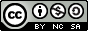